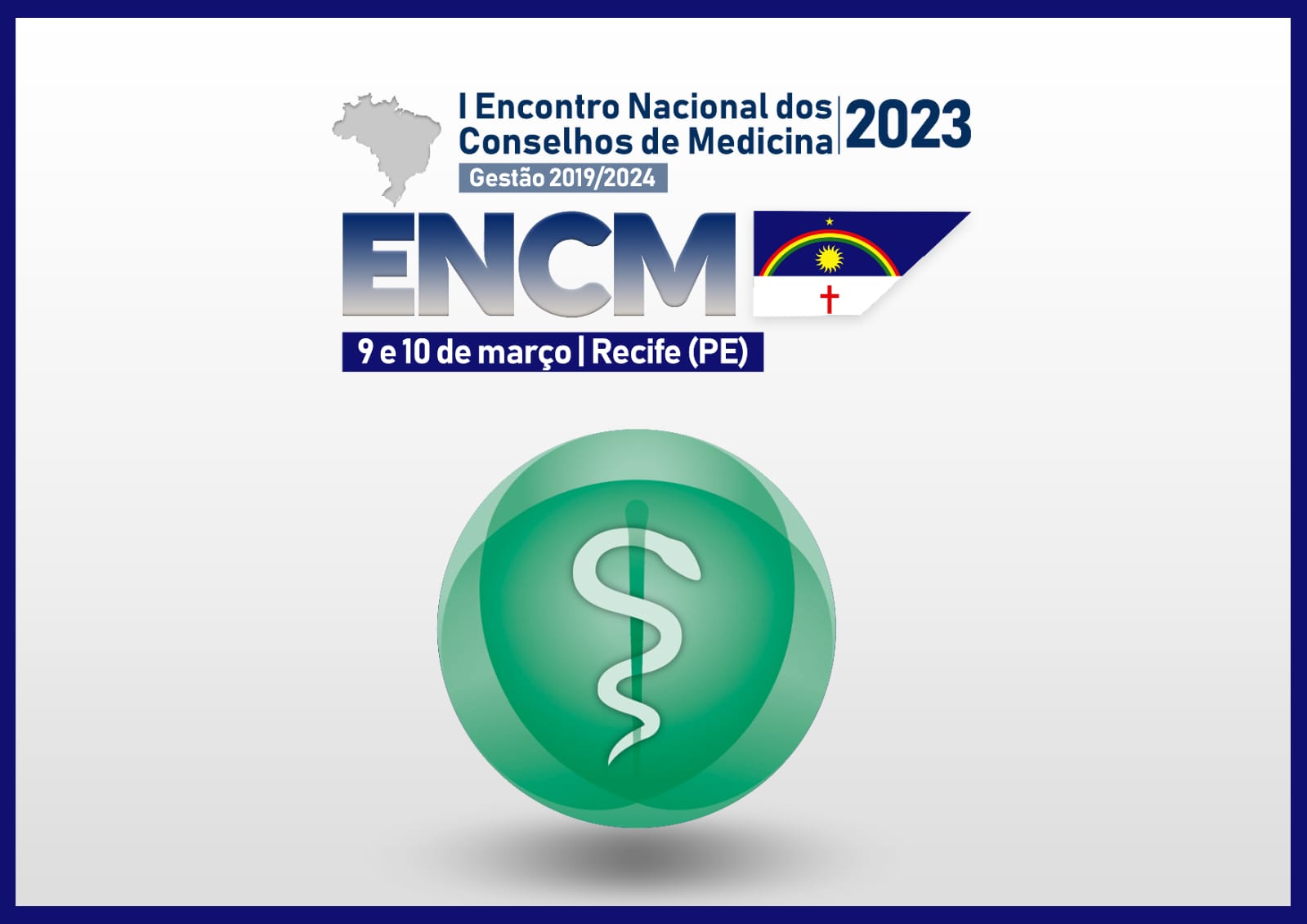 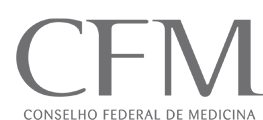 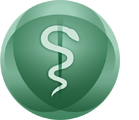 A LEGALIDADE DA GOVERNANÇA NO SISTEMA DOS CONSELHOS DE MEDICINA
DR. JOSÉ ALEJANDRO BULLÓN
COORDENADOR JURÍDICO
CONSELHO FEDERAL DE MEDICINA
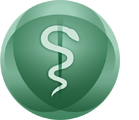 GOVERNANÇA PÚBLICA
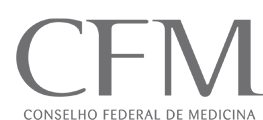 Numa sociedade em transformação acelerada, a gestão pública ganha cada vez mais importância. Afinal, os governos precisam fazer frente às novas demandas que surgem nesse processo. Bons gestores públicos precisam estar preparados para avaliar os cenários existentes e atuarem para serem agentes da transformação no plano da gestão e das políticas públicas.
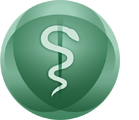 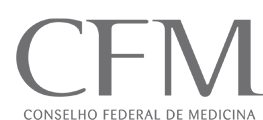 TAREFAS DO GESTOR PÚBLICO
Gerenciamento de recursos humanos;
Prestação de contas a órgãos públicos de controle;
Análise de performance de instituições públicas;
Otimização de processos;
Controle da manutenção de patrimônios e recursos públicos;
Pesquisa de soluções tecnológicas para gestão pública;
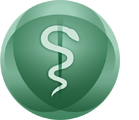 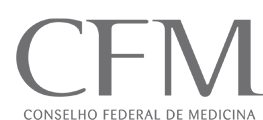 TAREFAS DO GESTOR PÚBLICO
Desenvolvimento de projetos e programas de políticas públicas;
Implantação de metodologias de gestão da administração pública;
Controle do fluxo de contas;
Desenvolvimento de atividades de marketing;
Criação de estratégias de mobilização social;
Elaboração de projetos públicos de desenvolvimento sustentável.
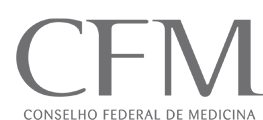 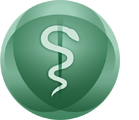 GOVERNANÇA CORPORATIVA 
DO CFM
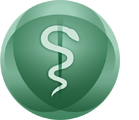 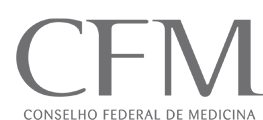 O CFM entende que a melhoria da qualidade dos processos administrativos é obtida por meio do investimento em áreas chaves da administração que norteiam a principal missão do ecossistema dos Conselhos.
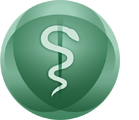 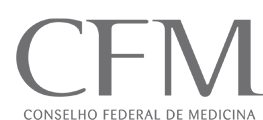 Esse aperfeiçoamento compreende práticas basilares e fundamentais da administração pública nas áreas de Gestão de Pessoas, Gestão de Compras, Gestão de Contratos, Gestão de TI, Transparência, Proteção de Dados Pessoais, Registro de Pessoa Física e Registro de Pessoa Jurídica, que, se plenamente adotadas, permitirão um notável avanço na maturidade da governança corporativa.
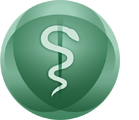 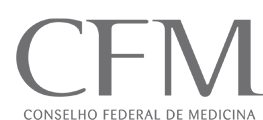 Nesse sentido, este projeto visa, essencialmente, verificar a completude do atendimento das chamadas melhores práticas de governança pelo Conselhos Regionais, criar um relatório do cenário individual de cada órgão e, desta forma, subsidiar um estudo de Gap Analysis, além de fundamentar as ações necessárias para o salto de maturidade.
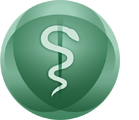 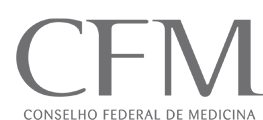 O SEI- Sistema Eletrônico de Informação, PAE – Processo Administrativo Eletrônico, O Certificado Digital do Médico, o Prontuário Médico, dentre outros projetos.
PAe - Processo Administrativo EletrônicoResolução CFM Nº 2.234/2019SEI – Sistema Eletrônico de InformaçõesResolução CFM nº 2.308/2022STATUS REPORT MAR/2023
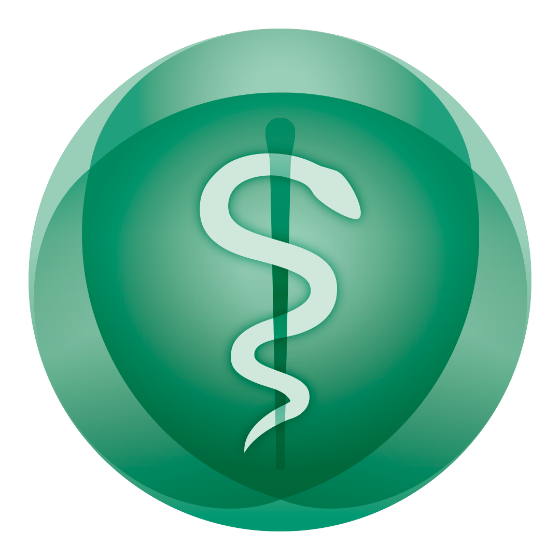 CFM
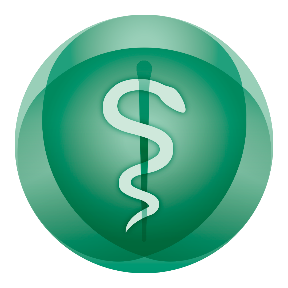 SITUAÇÃO DE USO DO PAe – Módulo de Assinaturas
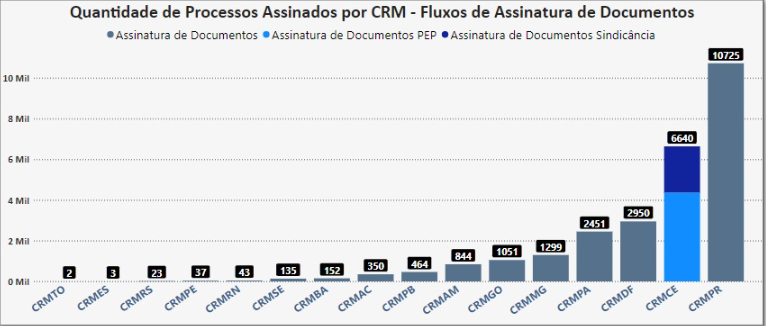 01
ASSINATURA DE DOCUMENTOS
02 CRMs com o PAe implantado: CRM-DF e CRM-CE

12 CRMs aptos para a implantação do PAE:  CRMs PR, PA, MG, GO, AM, PB, AC, BA, SE, RN, PE e  RS
Criação do fluxo de assinaturas e implantar nos regionais
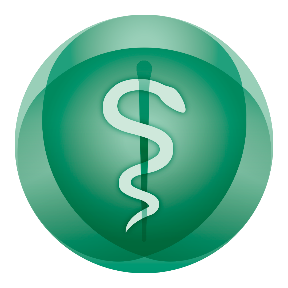 IMPLANTAÇÃO DO PAe no CRM-PR
IMPLANTAÇÃO DO FLUXO DE SINDICÂNCIA E PROCESSO CONSULTA
Realizados 04 treinamentos com o CRM-PR para apresentação do Fluxo de Sindicância. Previsto mais 02 treinamentos.
Configuração do ambiente do CRM-PR.
Preparação do Fluxo de Sindicância em porodução (em andamento).
Preparação do Fluxo de Processo Consulta em produção (em andamento).
03
CRM-PR
Visita presencial no CRM-PR: 13 a 17/03
Implantação do PAe no CRM-PR
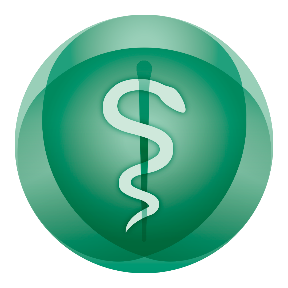 SEI – Sistema Eletrônico de Informações
CRMS COM O SEI JÁ IMPLANTADO
CRM-DF (Implantação presencial)
CREMEC (Implantação presencial)
CRM-TO (Implantação remota)
CRM-AC (Implantação remota)
CREMERO (Implantação remota)
CRM-PB (implantação remota dia 1º de março)
CREMEGO (iniciada a implantação remota) - dia 08/03
PRÓXIMOS PASSOS
CRM-PR(Implantação) – 13/03.
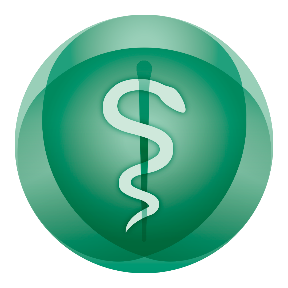 SEI – Sistema Eletrônico de Informações
Processos gerados por conselho
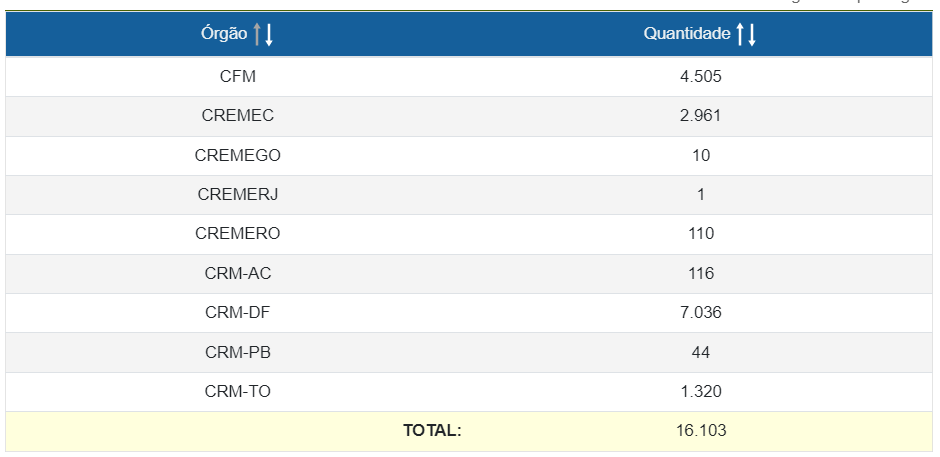 Documentos gerados e recebidos por conselho
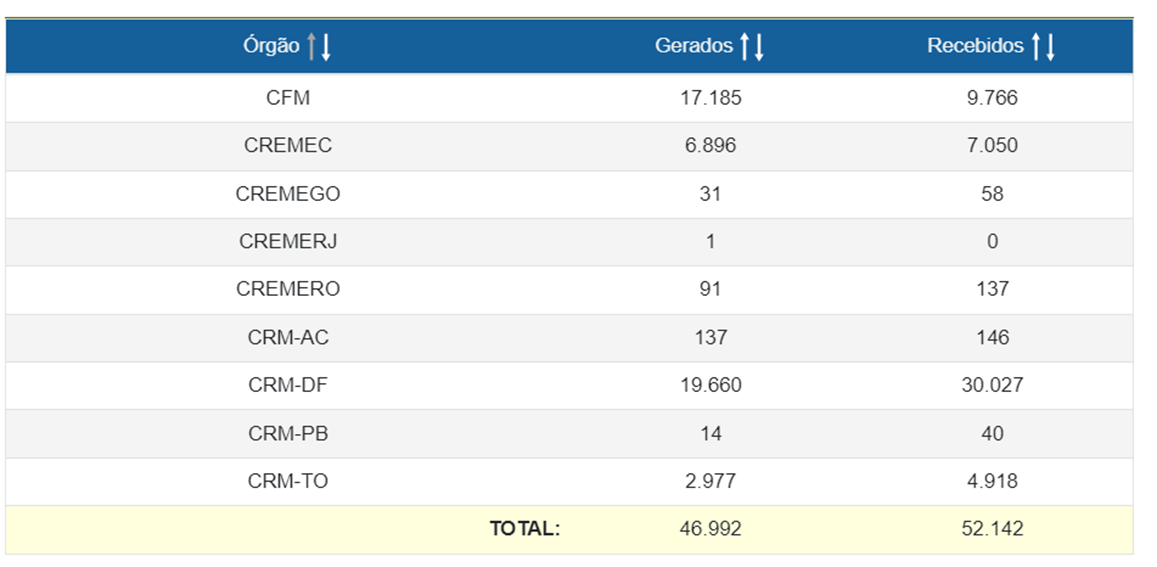 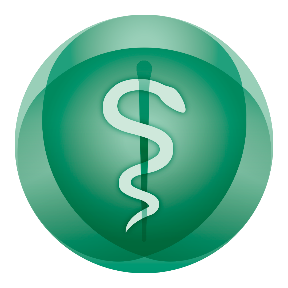 SEI – Sistema Eletrônico de Informações
CRMs aptos para a implantação do SEI 
RS, ES, MT, RJ e PR.
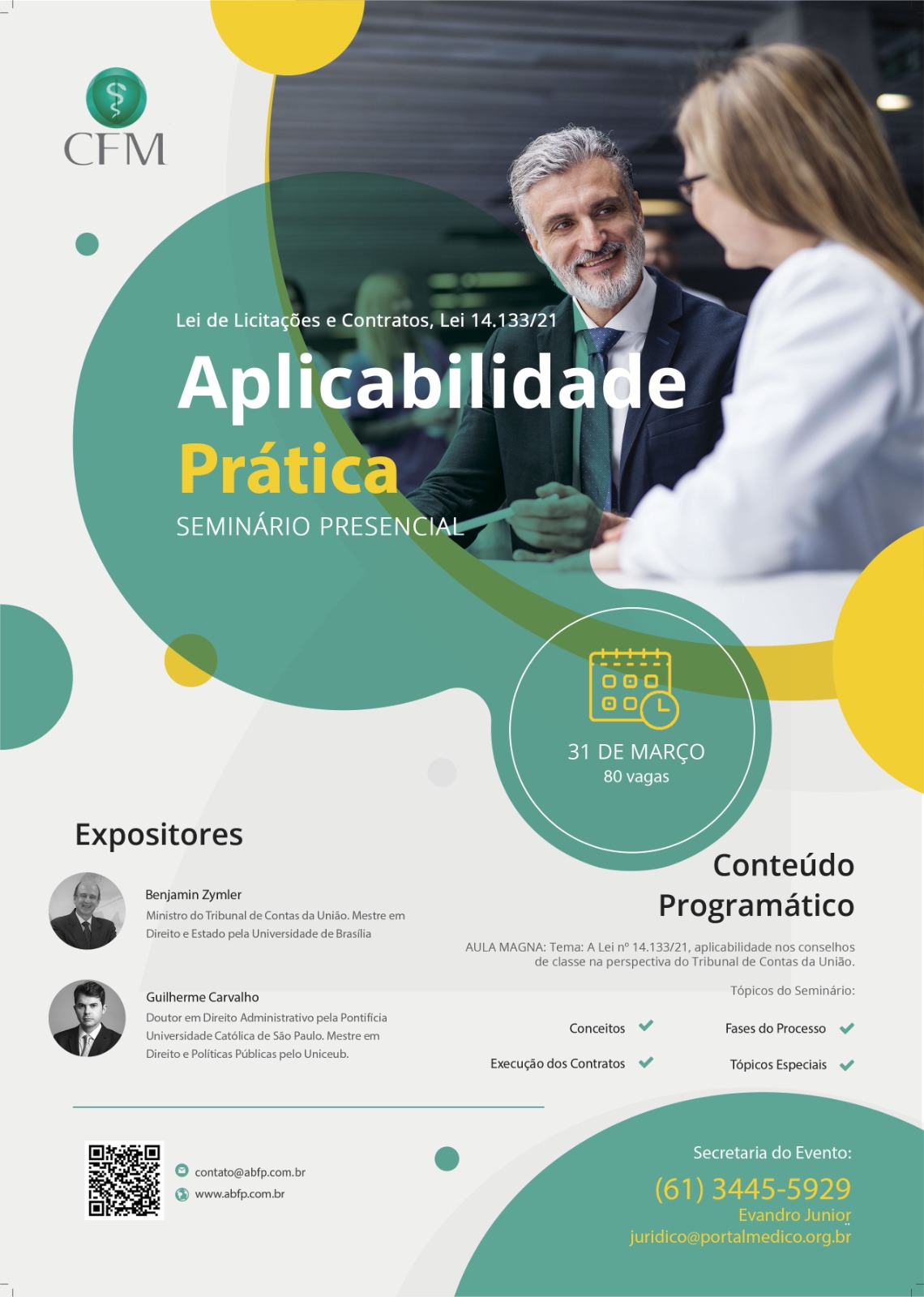 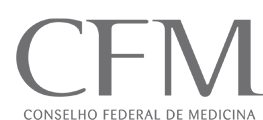 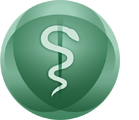 OBRIGADO